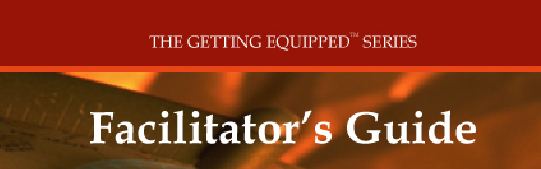 Facilitator’s Training Seminar
Session- 2
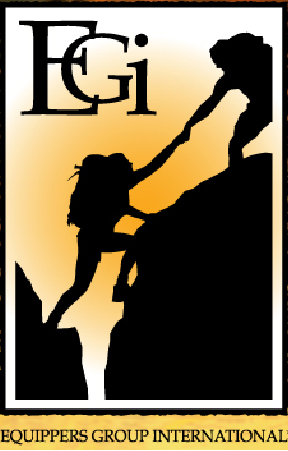 Importance Of Effective Leadership
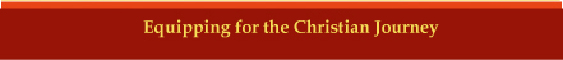 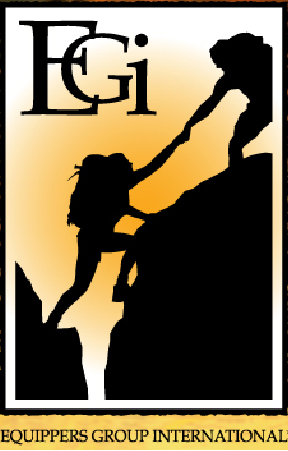 The Importance Of Effective leadership
OVERVIEW
This session explains the importance of effective leadership. It points out the necessity of leaders and believers working together as a team. Through effective leadership, the church is mobilized to accomplish the will and purpose of God for the church. It is important for leaders to recognize danger signs of ineffective leadership and major reasons why churches fail to grow.   
 
Time required to complete this session: 1 1/2 hours
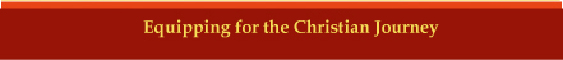 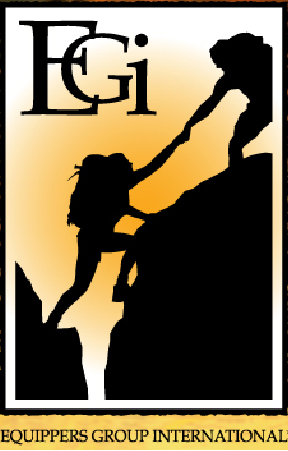 The Importance Of Effective leadership
GOALS OF THE SESSION
1.	Understand the roles of a leader and a 	believer
2.	Learn danger signs of bad leadership
3.	Learn how to mobilize the church
4.	Maturity is shown through active believers
 
DISCOVERY SESSION AT END
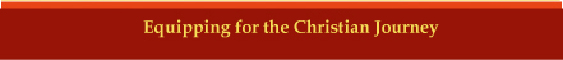 Mobilization of the Church
Roles of Service(Eph 4:11-16)
Encouraging
Teaching
Prophecy
For
Works of
Service
(Rom 12:6-8)
– Apostles
– Prophets
– Evangelists
– Pastors
– Teachers
To
Prepare
God’s
People
Mercy
Leading
Serving
Note: Additional “works of service” are given in 1 Corinthians 12.
Giving
Contribution
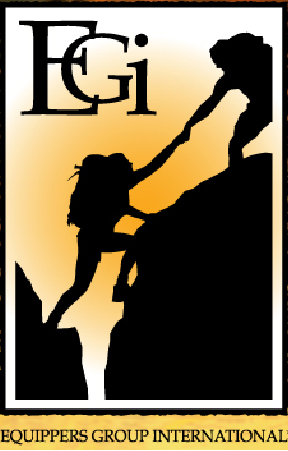 The Importance Of Effective leadership
Diagram 2:1
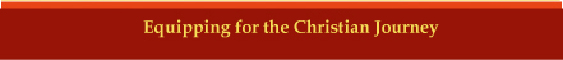 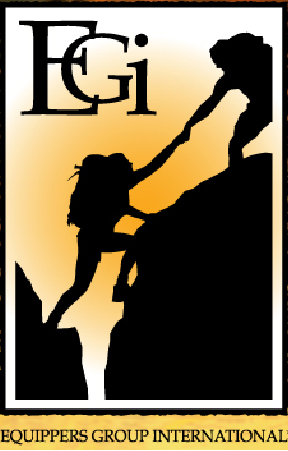 The Importance Of Effective leadership
Effective Preparation produces the Following RESULTS:
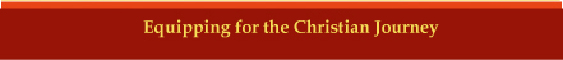 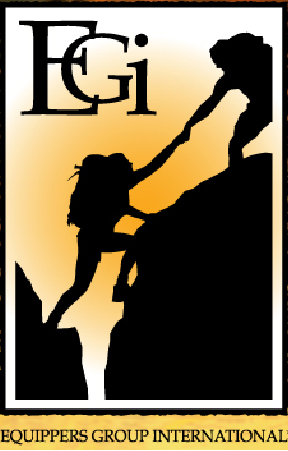 The Importance Of Effective leadership
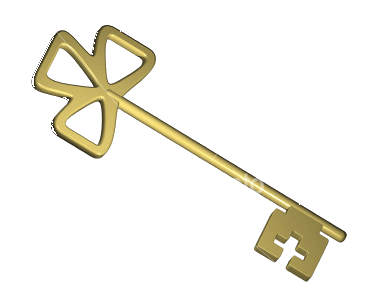 Key To Church Growth :
Equipping Believers For Ministry And Works Of Service.
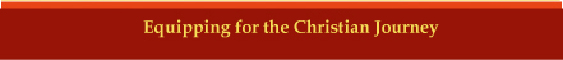 The Importance Of Effective leadership
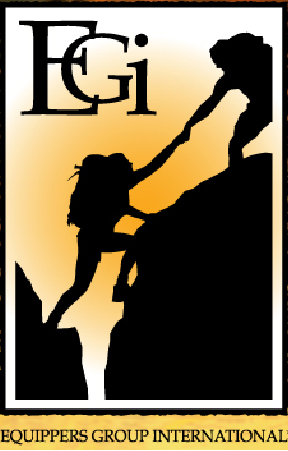 Why do Local Churches Fail To Grow?
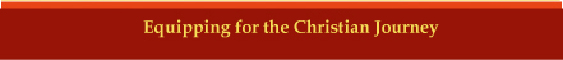 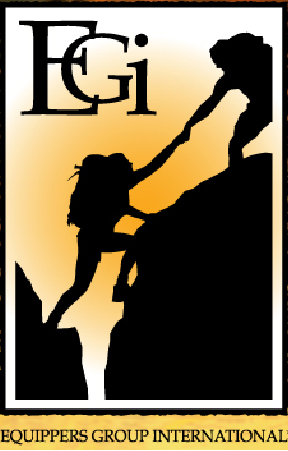 The Importance Of Effective leadership
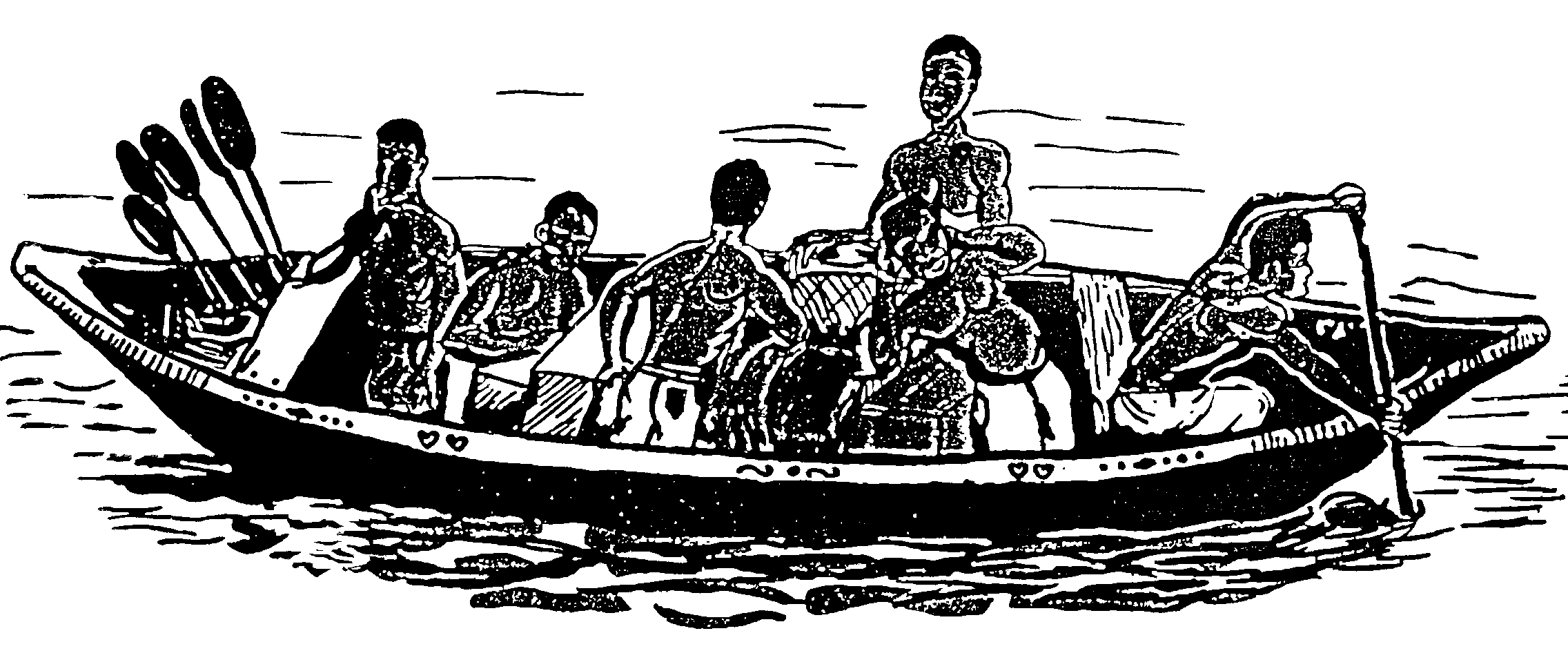 Diagram 2:2
A Pastor-Dependent Church
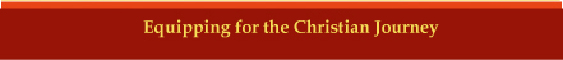 The Importance Of Effective leadership
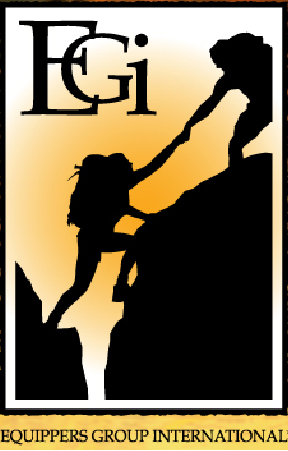 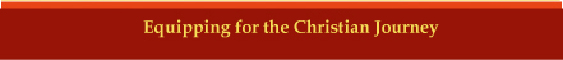 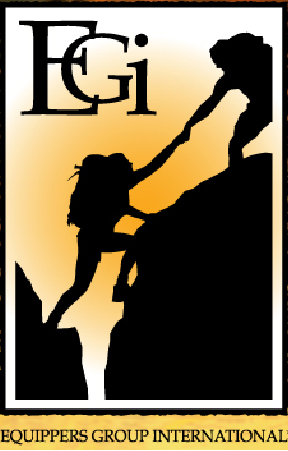 The Importance Of Effective leadership
Mobilize Every Believer to Pray
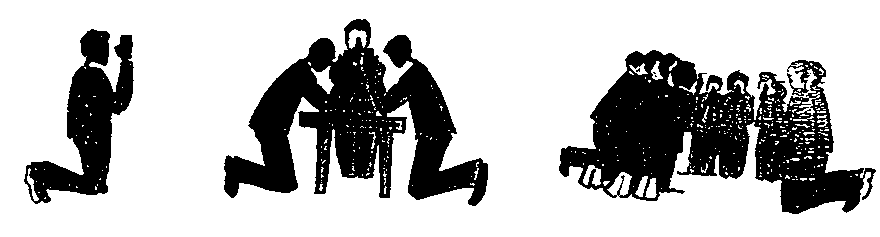 Diagram 2:4
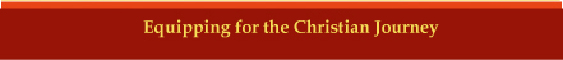 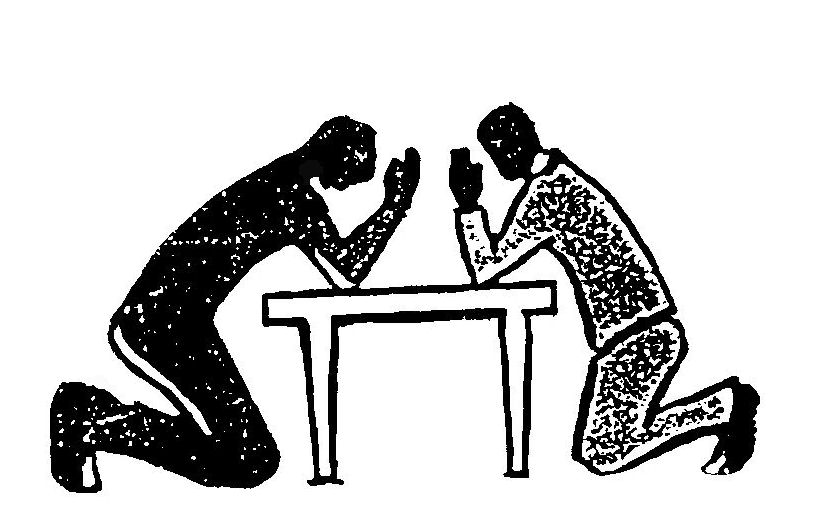 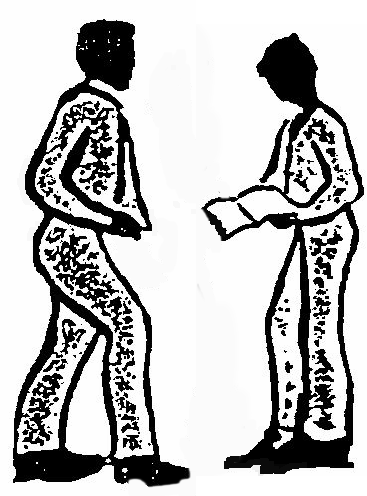 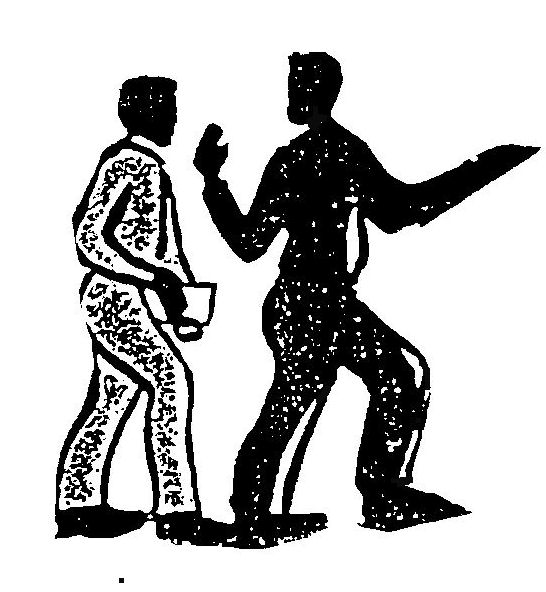 Witness
Win
Disciple
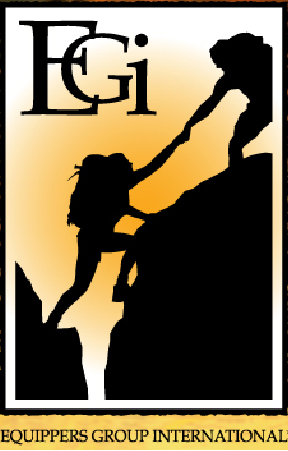 The Importance Of Effective leadership
Mobilize every believer to witness, win and disciple
Diagram 2:5
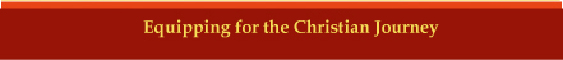 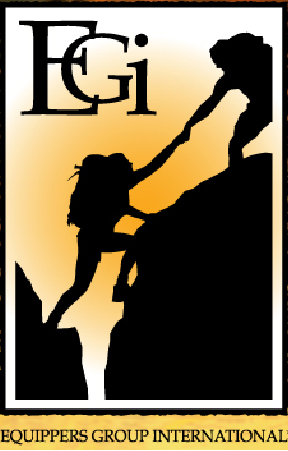 The Importance Of Effective leadership
Evangelism – The task of the whole church
X
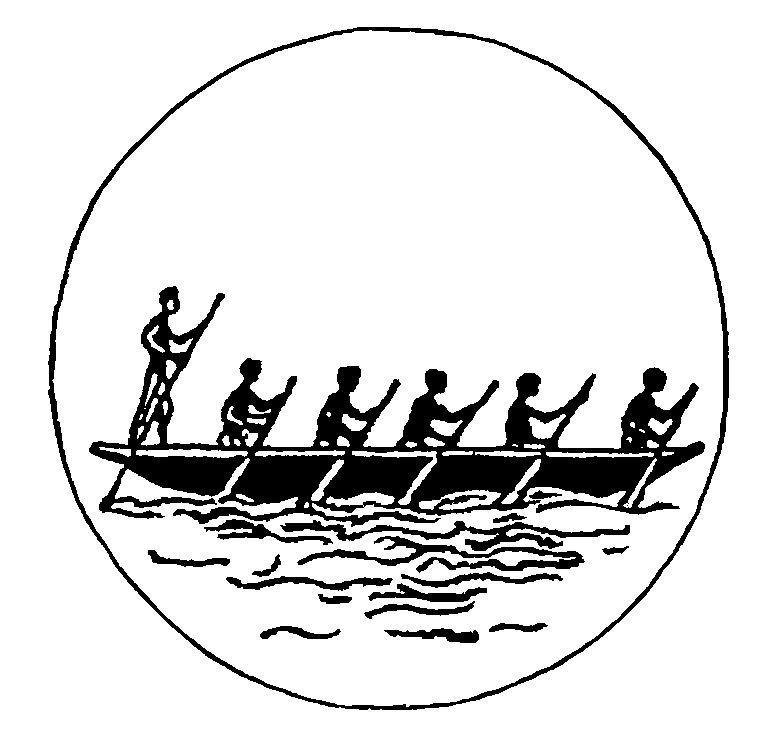 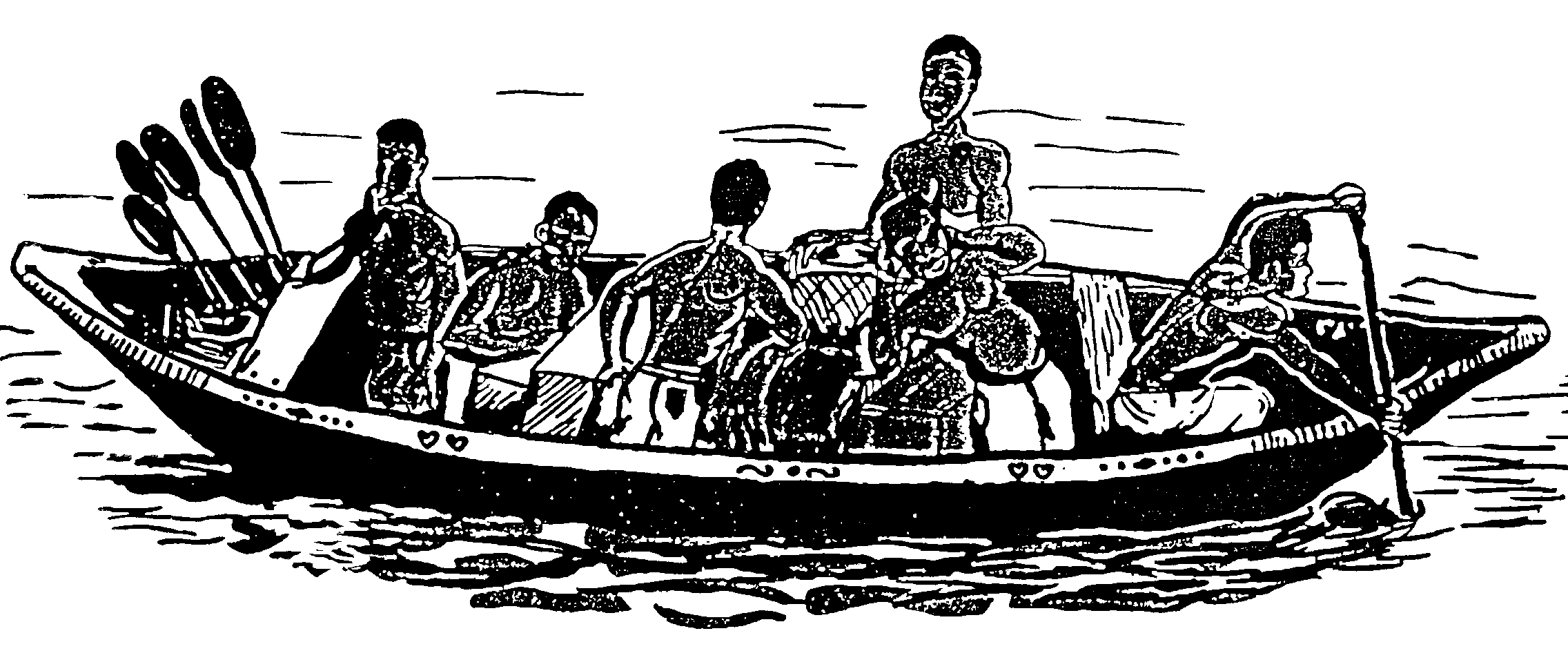 Diagram 2:6
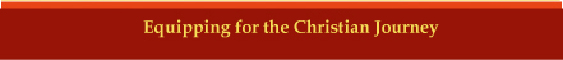 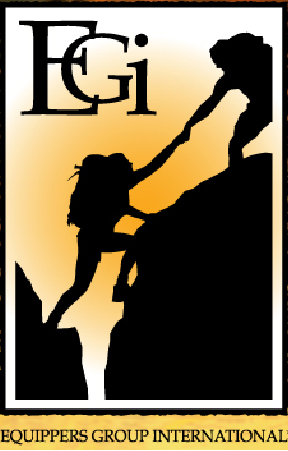 The Importance Of Effective leadership
A Mobilized Church
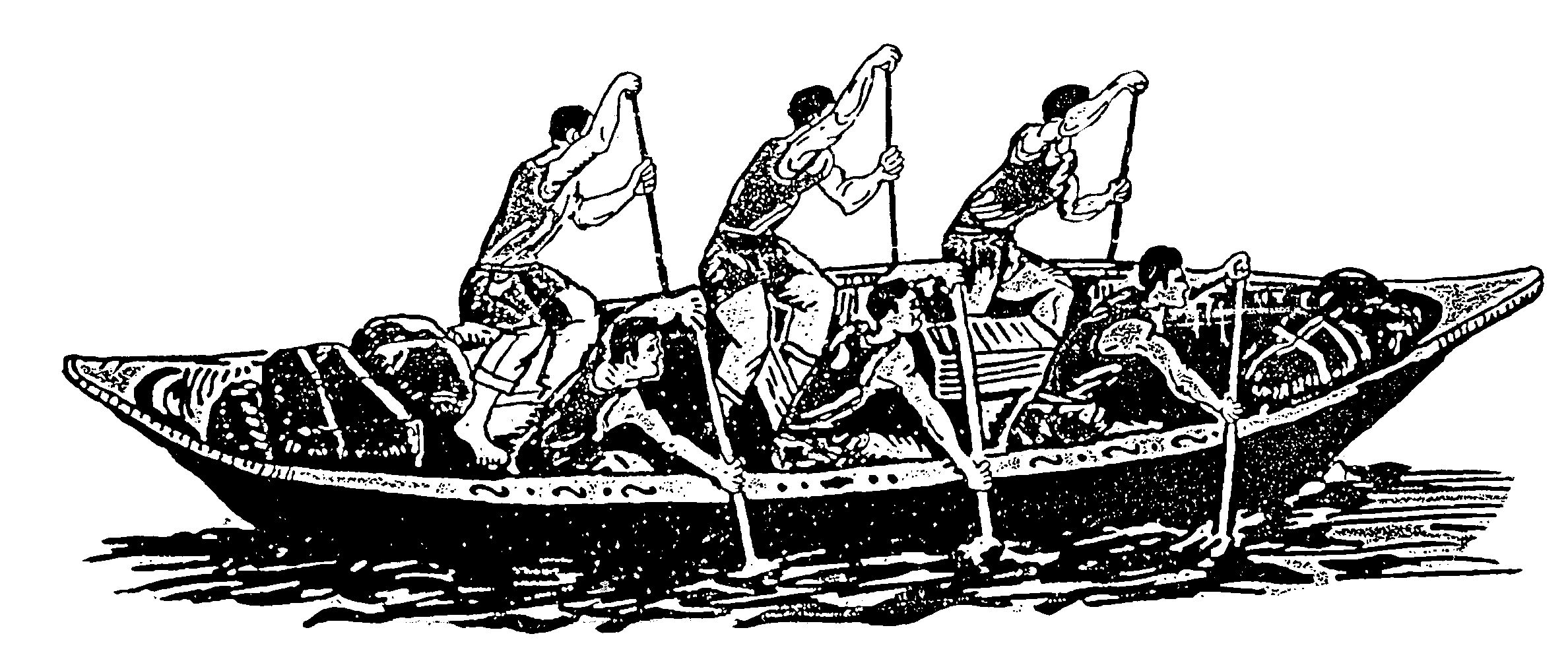 Diagram 2:7
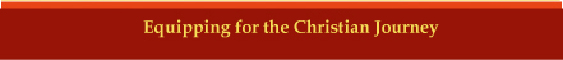 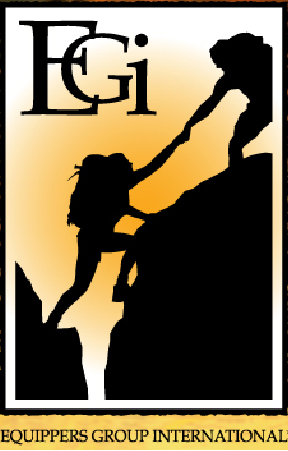 The Importance Of Effective leadership
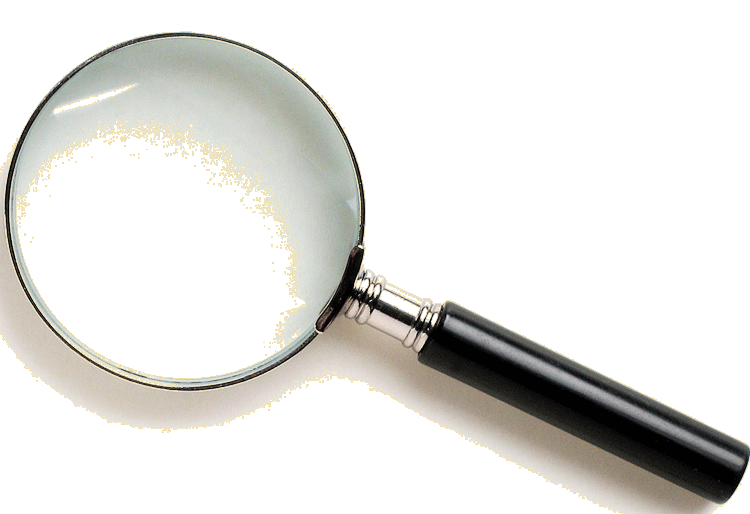 Discovery Session
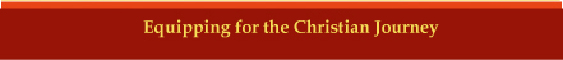 The Importance Of Effective leadership
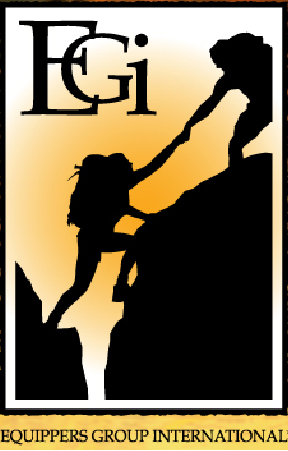 DISCOVERY SESSION
Break into small groups of 5-7 people and discuss the following:

The following hindrances are provided when working through activity #2. 

Discrimination (Acts 6:1-2)
Division (acts 15:1-5)
Disputes over “sheep” (1Corinthians 1:10-13)
Food sacrificed to idols (1 Corinthians 8:1-13)
Neglect of need (Acts 6:1-2)
Sin and forgiveness – stumbling blocks (Luke 7:1-4)
Lawsuits among believers (1 Corinthians 5:1-8)
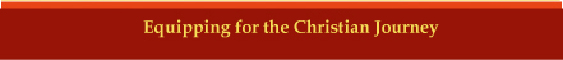 The Importance Of Effective leadership
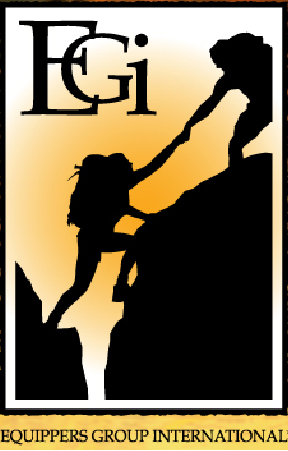 DISCOVERY SESSION
Break into small groups of 5-7 people and discuss the following:

The following hindrances are provided when working through activity #2. 

Discrimination (Acts 6:1-2)
Division (acts 15:1-5)
Disputes over “sheep” (1Corinthians 1:10-13)
Food sacrificed to idols (1 Corinthians 8:1-13)
Neglect of need (Acts 6:1-2)
Sin and forgiveness – stumbling blocks (Luke 7:1-4)
Lawsuits among believers (1 Corinthians 5:1-8)
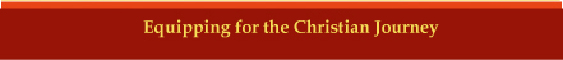 The Importance Of Effective leadership
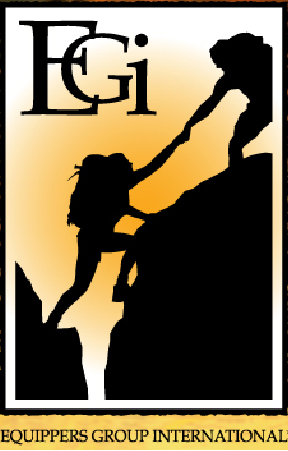 DISCOVERY SESSION
1.Talk about the things that help a church grow. List them in order of priority. Limit your list to 10-15 things that create or improve church growth.
 
2.In the same discussion groups, do the following activity.
 >List some people in the Bible who faced these same problems. See the list of “Hindrances to church growth.”
 >Pick 2 or 3 of these people to discuss in more detail.
List the spiritual obstacles they encountered.
 >Discuss how they solved their problems.
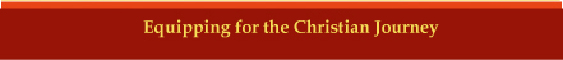 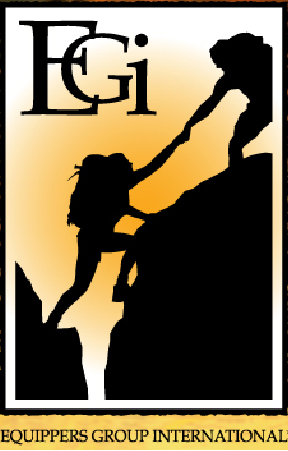 Importance of effective Leadership
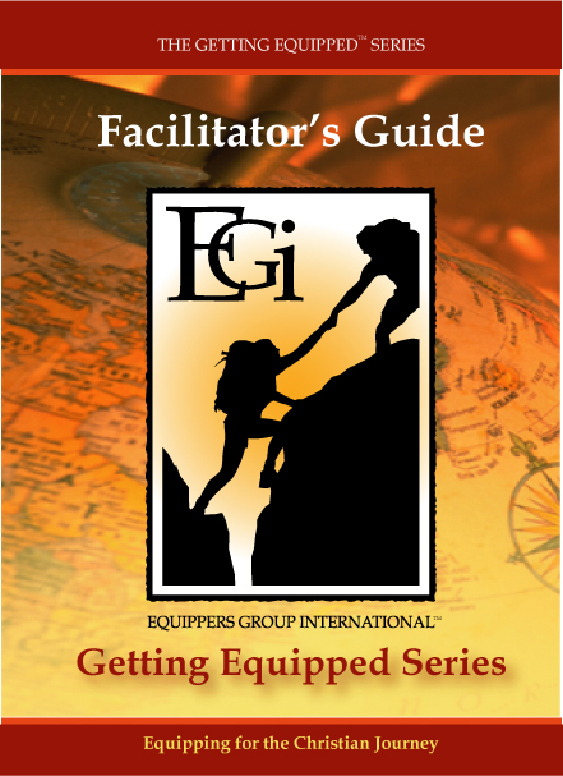 Contact:  Info@Equippersgroup.org